Welcome to Book Club!
Week 8
Agenda
01
02
Check In
Chapter Summaries + Discussion Questions
03
Crossword + Would You Rather
Weekly Check In
Highs and Lows
Any upcoming plans / vacations??
Character List
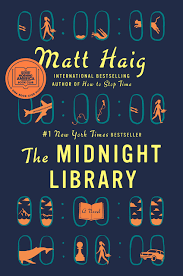 Nora Seed: Main character 
Mrs Elm: The librarian
Ingrid Skirbekk: Professor of Geoscience International Polar Research Institute
Hugo Lefevre: Nora’s new acquaintance 
Peter: The eldest of the group
Rune: Described as a big boulder of a man of the group
Lorenzo Conte: Nora’s grandfather on her mother’s side
Patricia Brown: Nora’s grandmother on her mother’s side
Geoff: Nora’s grandfather on her father’s side
Donna: Nora’s mother, Lorenzo and Patricia’s child
Walking In Circles
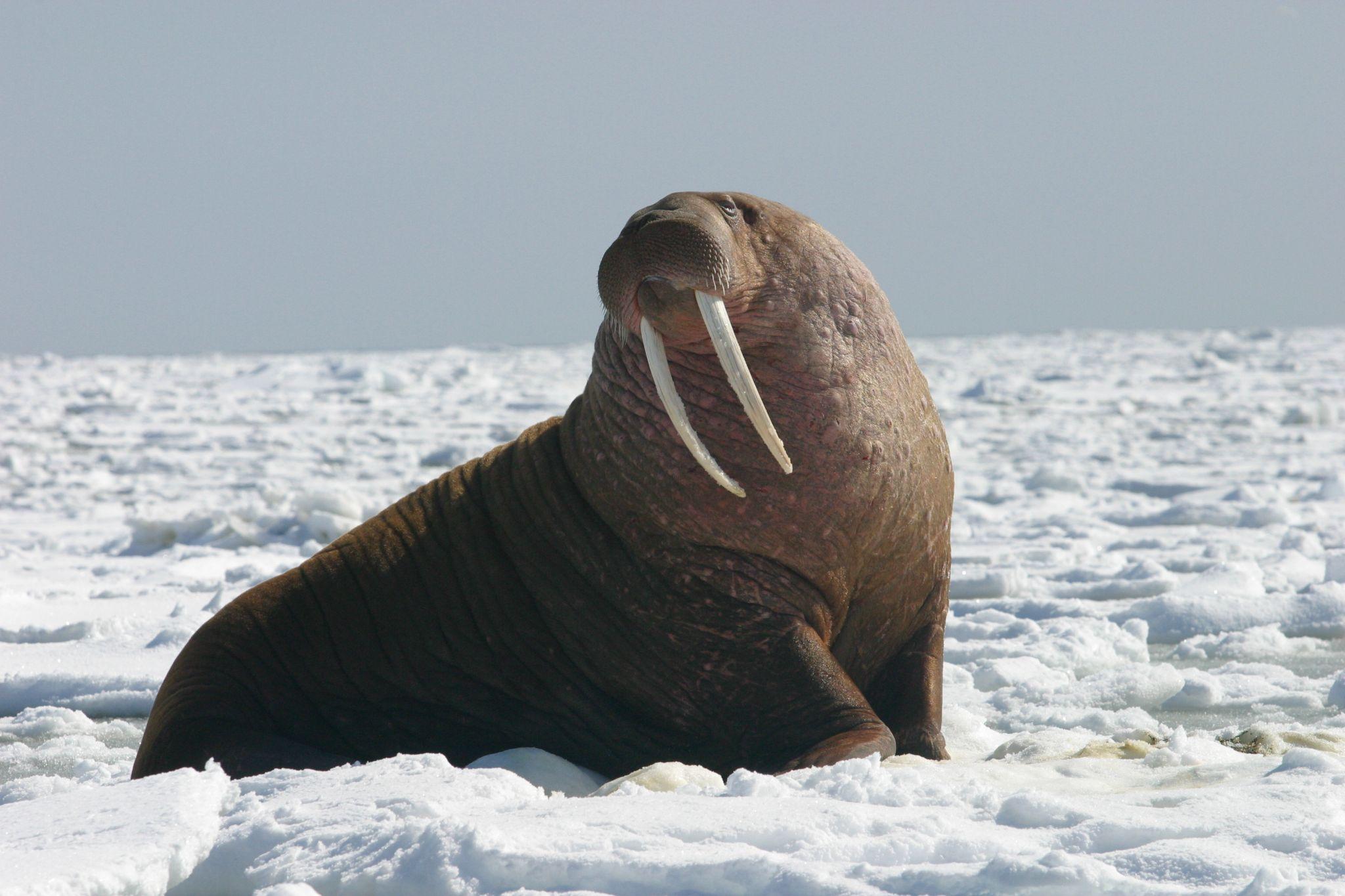 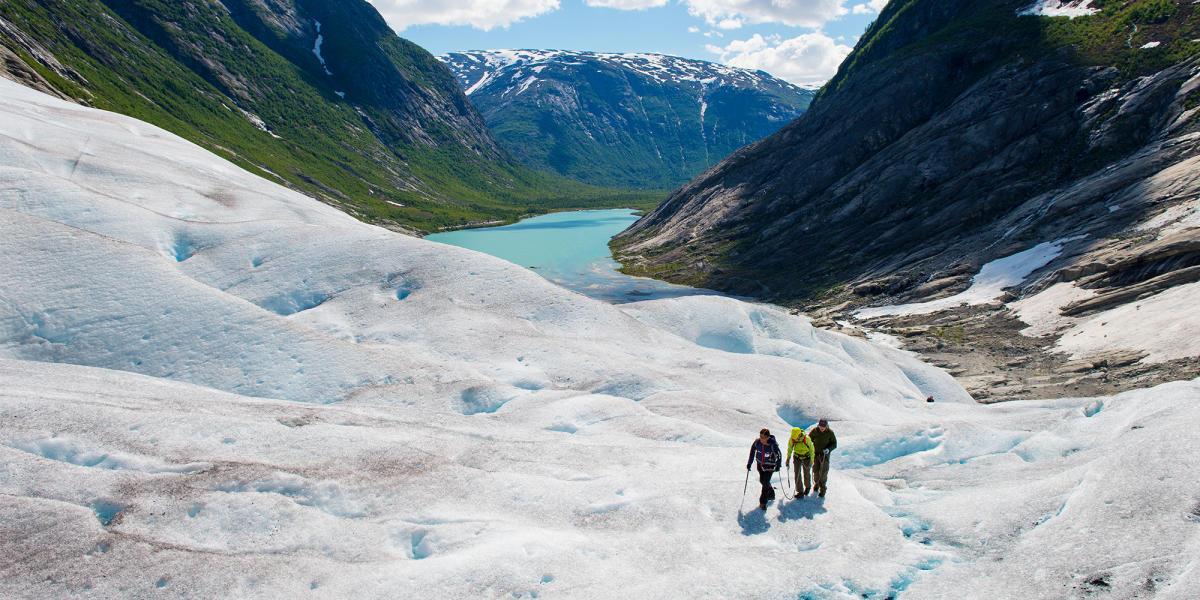 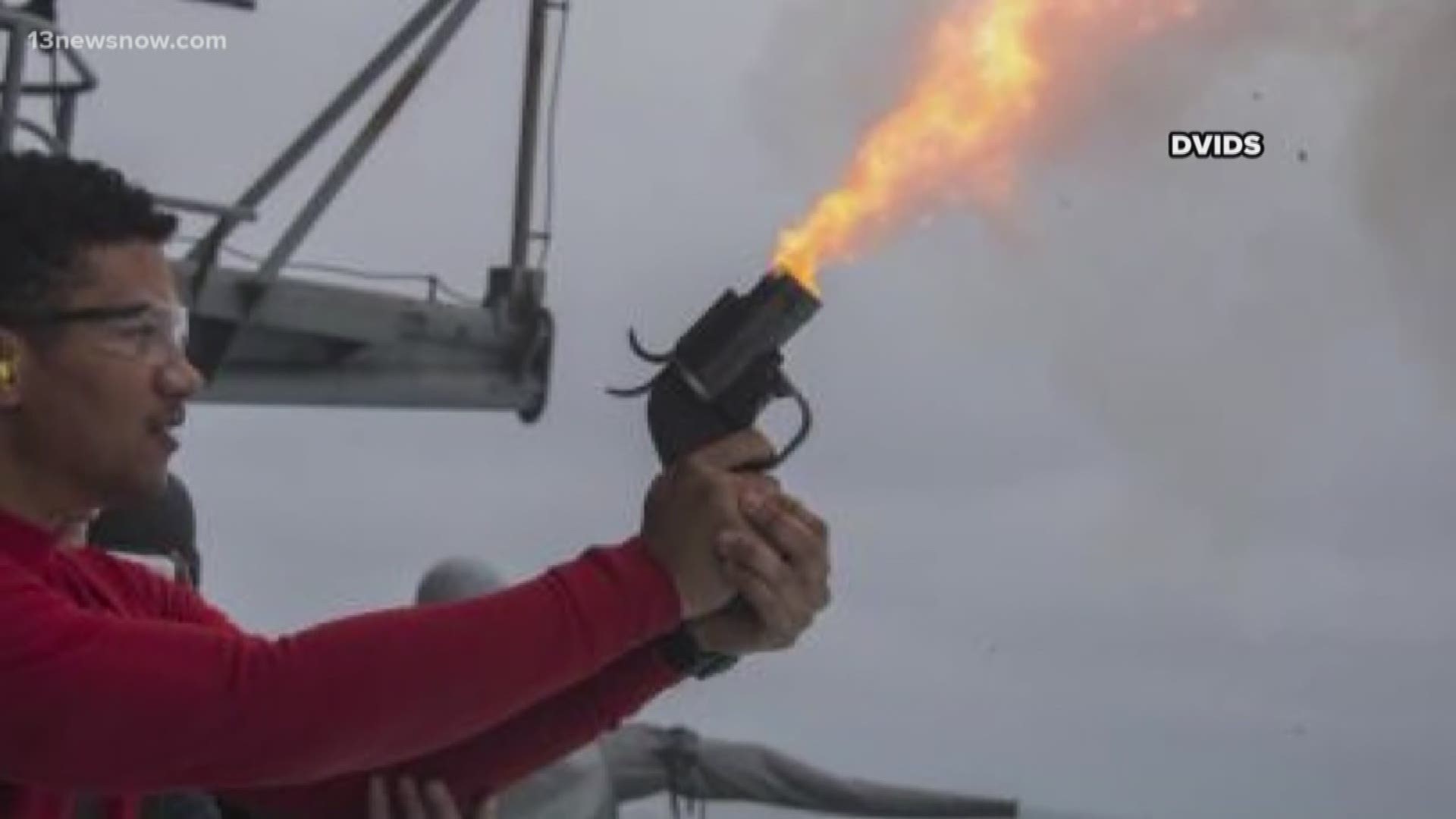 The Frustration Of Not Finding a Library When You Really Need One
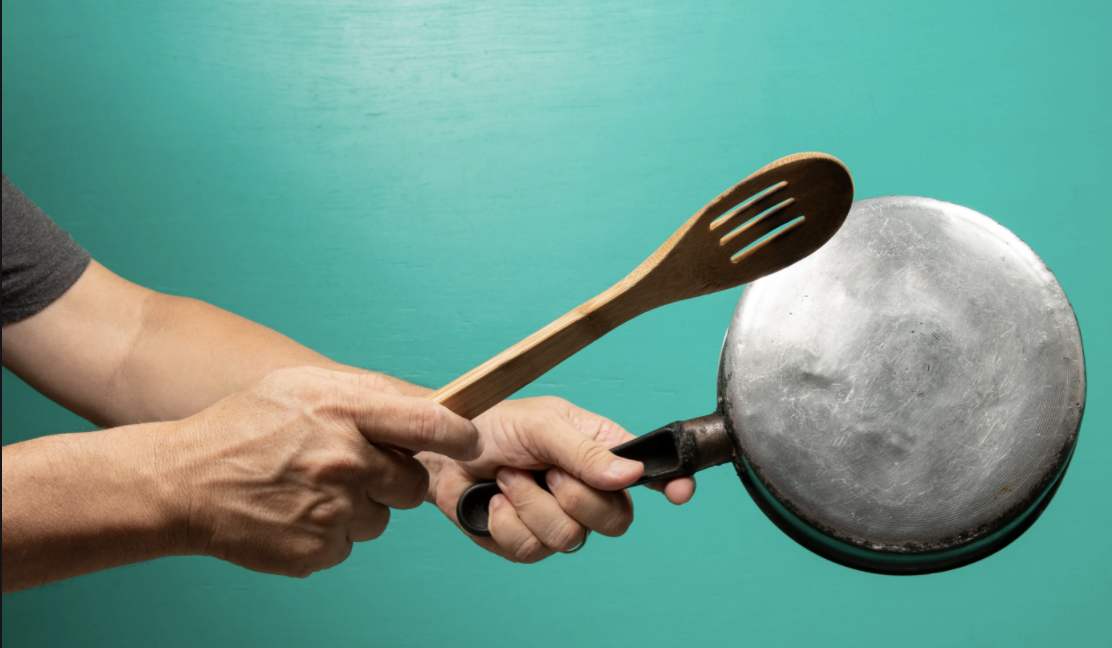 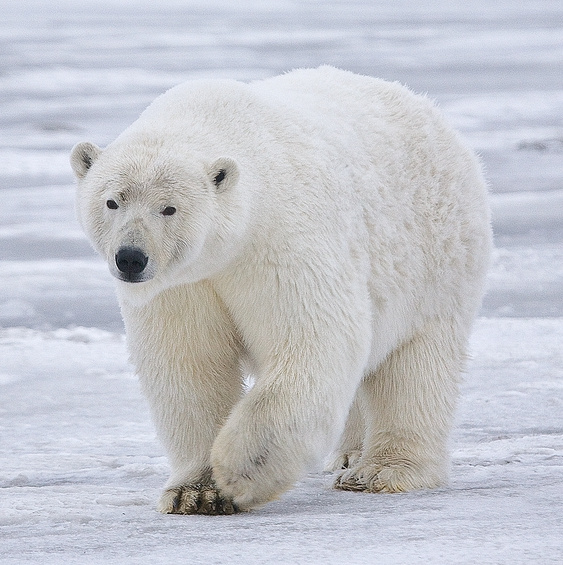 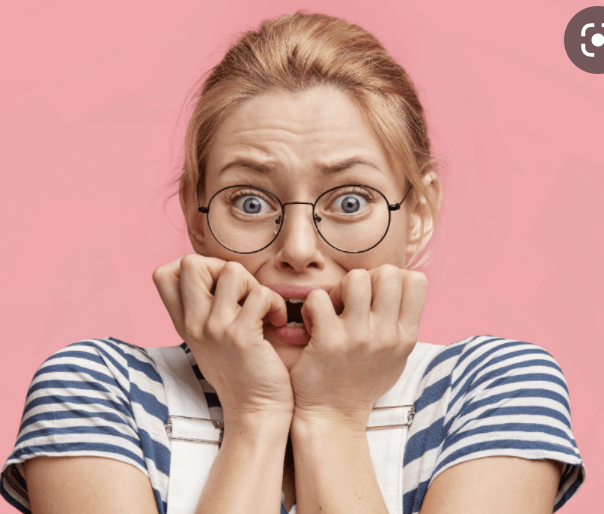 Island
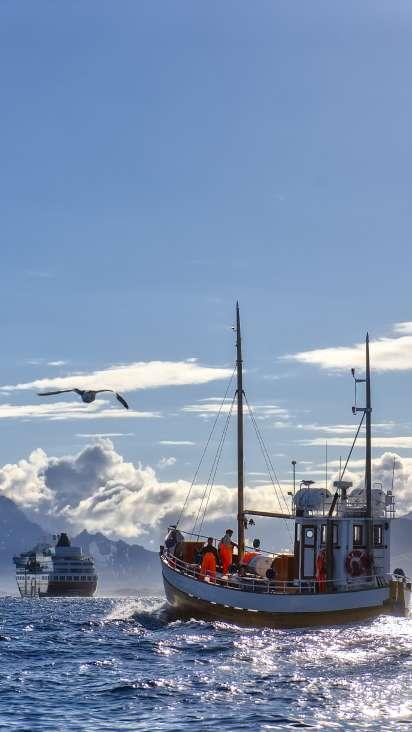 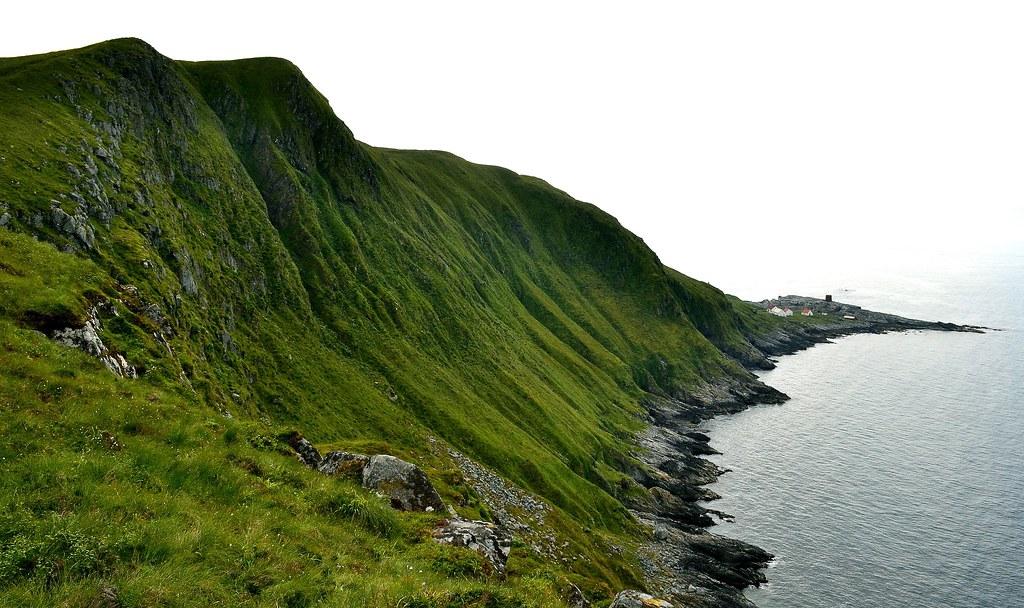 Permafrost
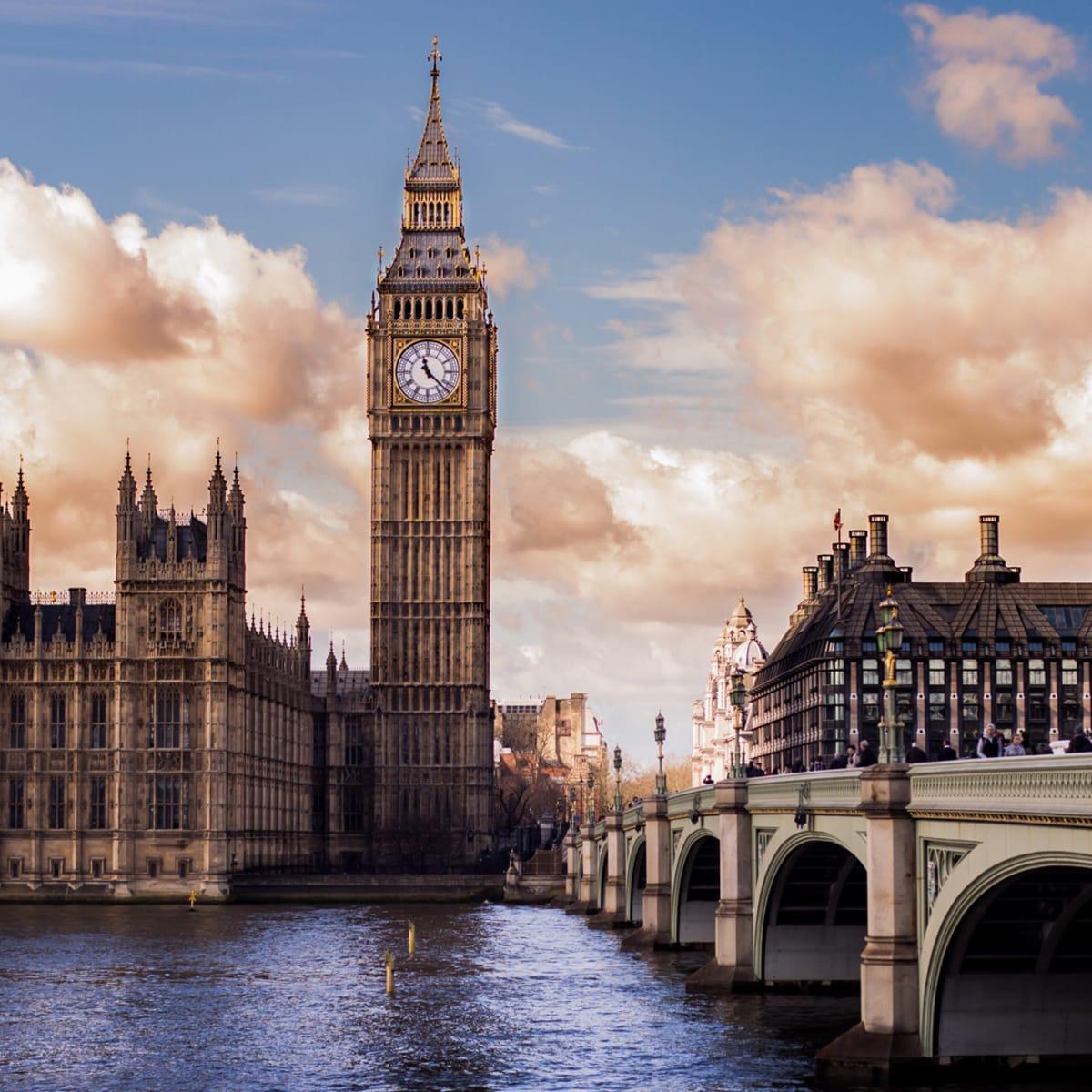 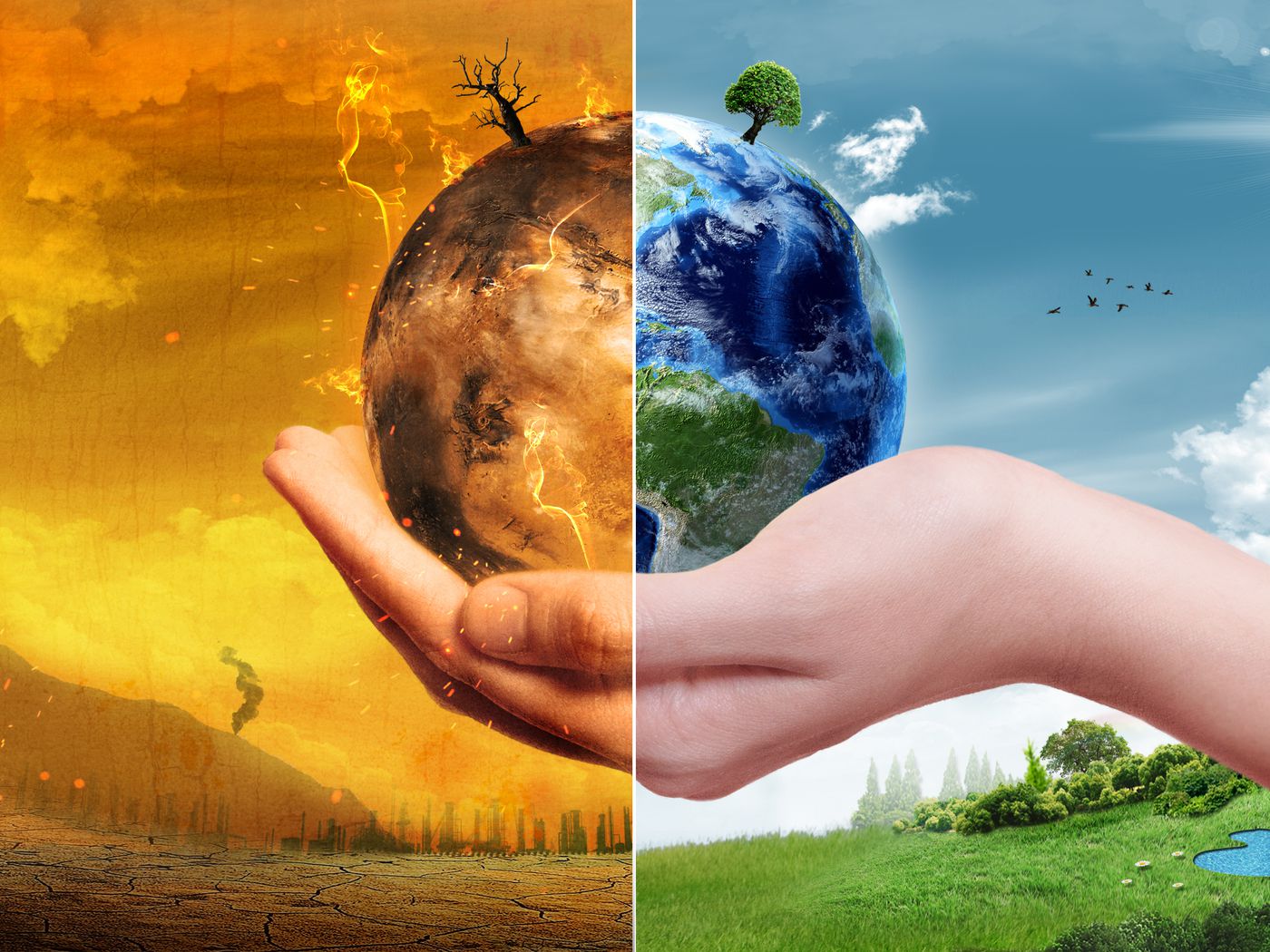 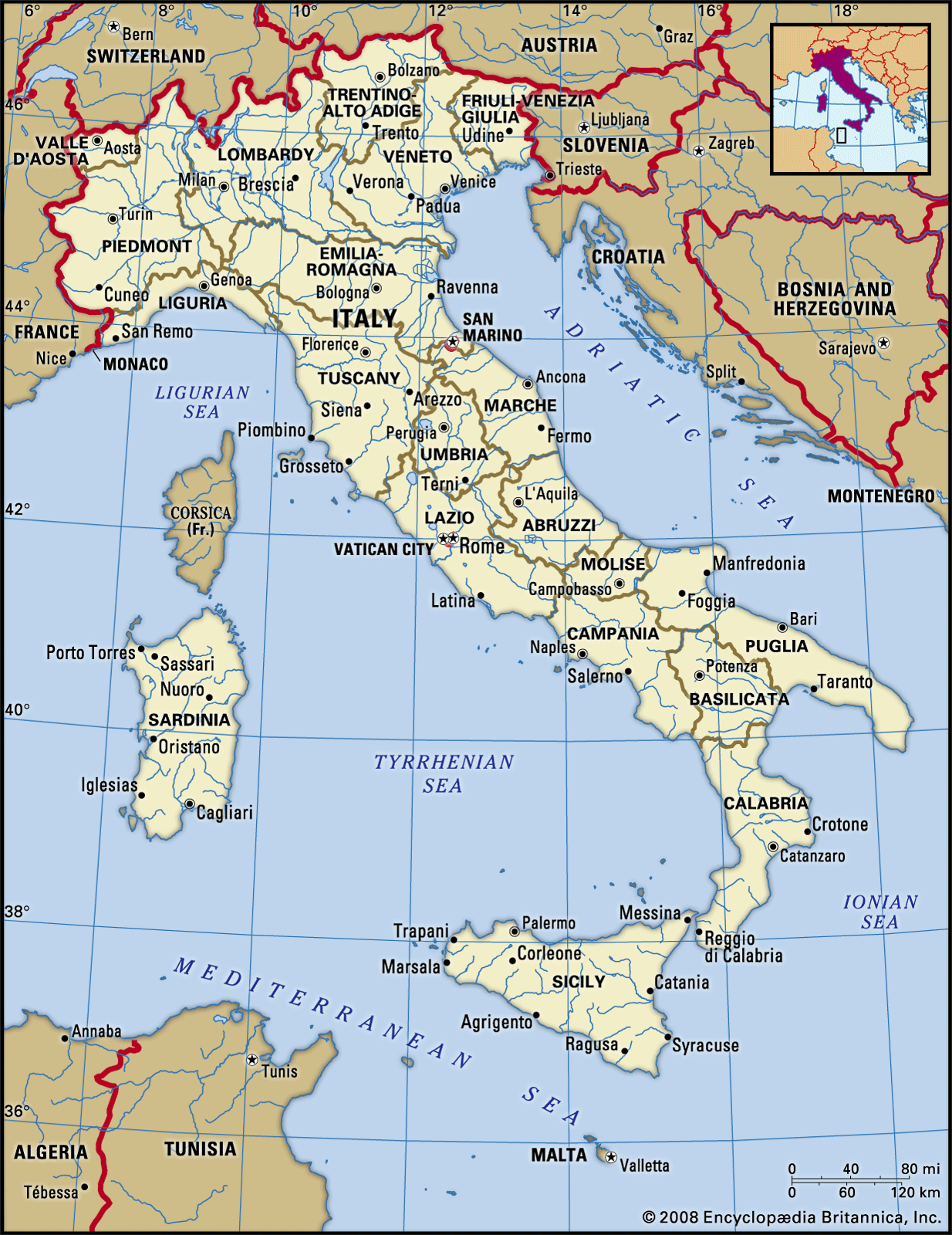 One Night In Longyearbyen
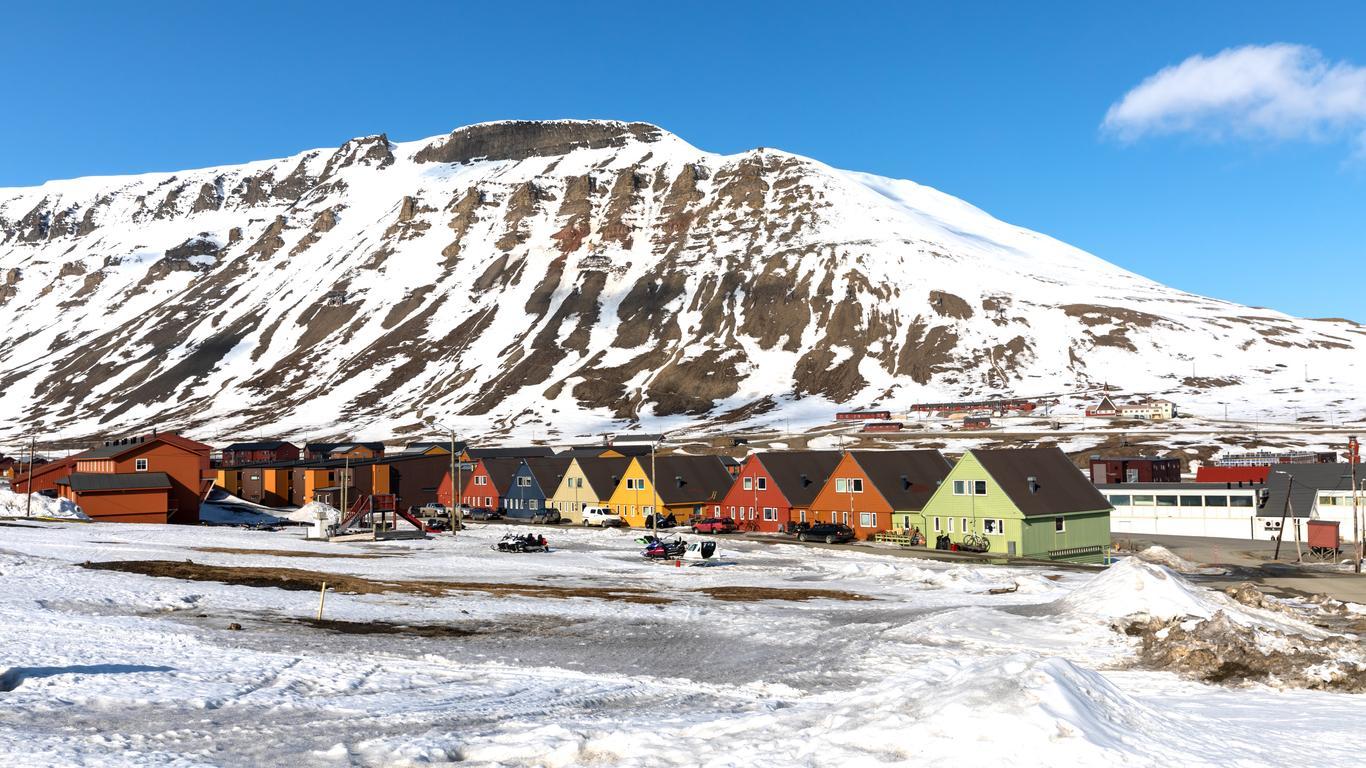 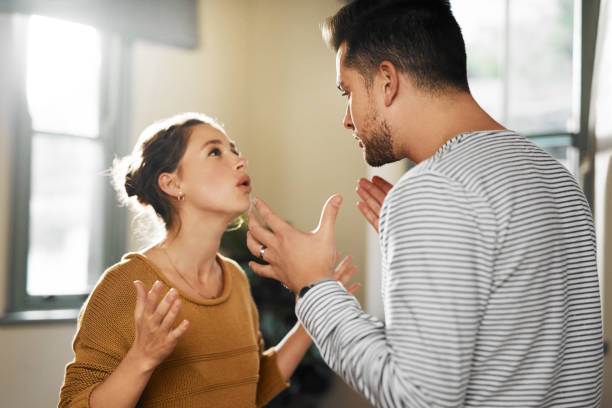 Expectation
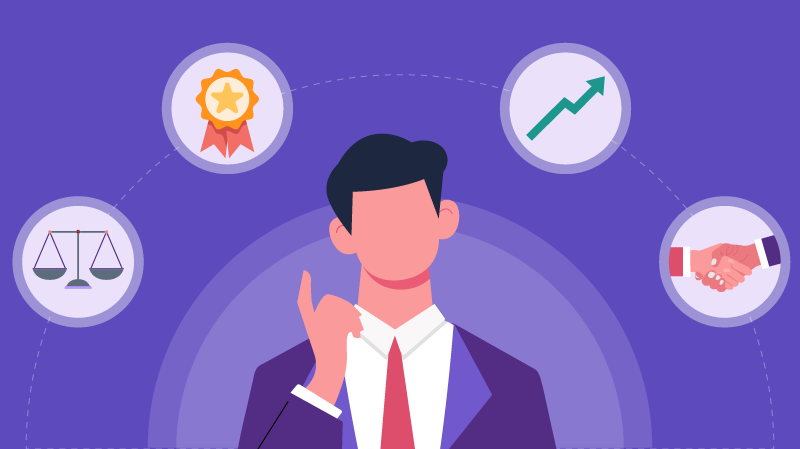 Multiple Choice #1
In the chapter “The Frustration Of Not Finding a Library When You Really Need One”, Nora becomes terrified of what? 
She worries she will never be able to be happy.
She thinks she will be trapped on Bear Island forever.
She sees a polar bear and freezes.
She falls and is unable to get up and scared no one will find her.
Discussion Question #1
In the chapter “The Frustration Of Not Finding a Library When You Really Need One”, Nora becomes terrified of what? She eventually is able to overcome her fear, and takes control of the situation. Have you ever been in a situation where you were terrified but needed to overcome your fear?
Multiple Choice #2
How does Nora feel when she is left alone on Bear Island. 
Scared of being lonely forever
Connected to the environment
Angry at her mother for always fighting with her
Sad that she was not able to fire the flare gun
Discussion Question #2
How does Nora feel when she is left alone on Bear Island. Have you ever been to a place where you felt connected to the world or environment?
Multiple Choice #3
In the chapter, “Walking in Circles”, what does Ash talk to Nora about in the hospital? 
Why did they stopped being friends.
The best ways to teach piano lessons.
How cat food can affect your cat’s health.
Not to google health symptoms because it does more harm than good.
Discussion Question #3
In the chapter, “Walking in Circles”, what does Ash talk to Nora about in the hospital? Have you ever done what he tells Nora not to do because it does more harm than good?
Multiple Choice #4
What does the chapter title “Expectations” signify? 
Nora worries that she’ll never live up to her expectations.
Nora wishes Ingred didn’t set high expectations for her.
Peter says his expectations of Nora were not met.
Nora says Norway exceeded her expectations.
Discussion Question #4
What does the chapter title “Expectations” signify? Have you ever felt like you didn’t live up to your expectations in a situation? Do you set high expectations for yourself?
-Crossword-
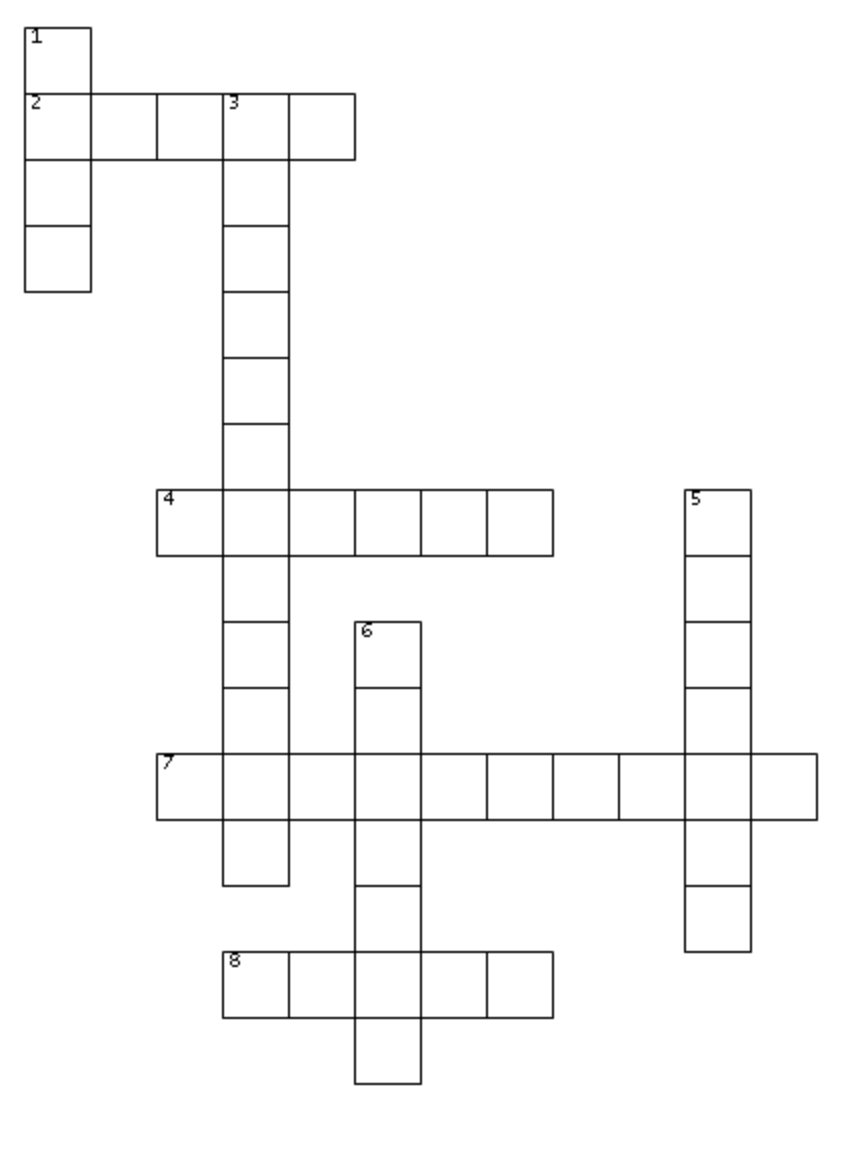 1 Down:
The number of days Hugo says he’s been living in this universe
-Crossword-
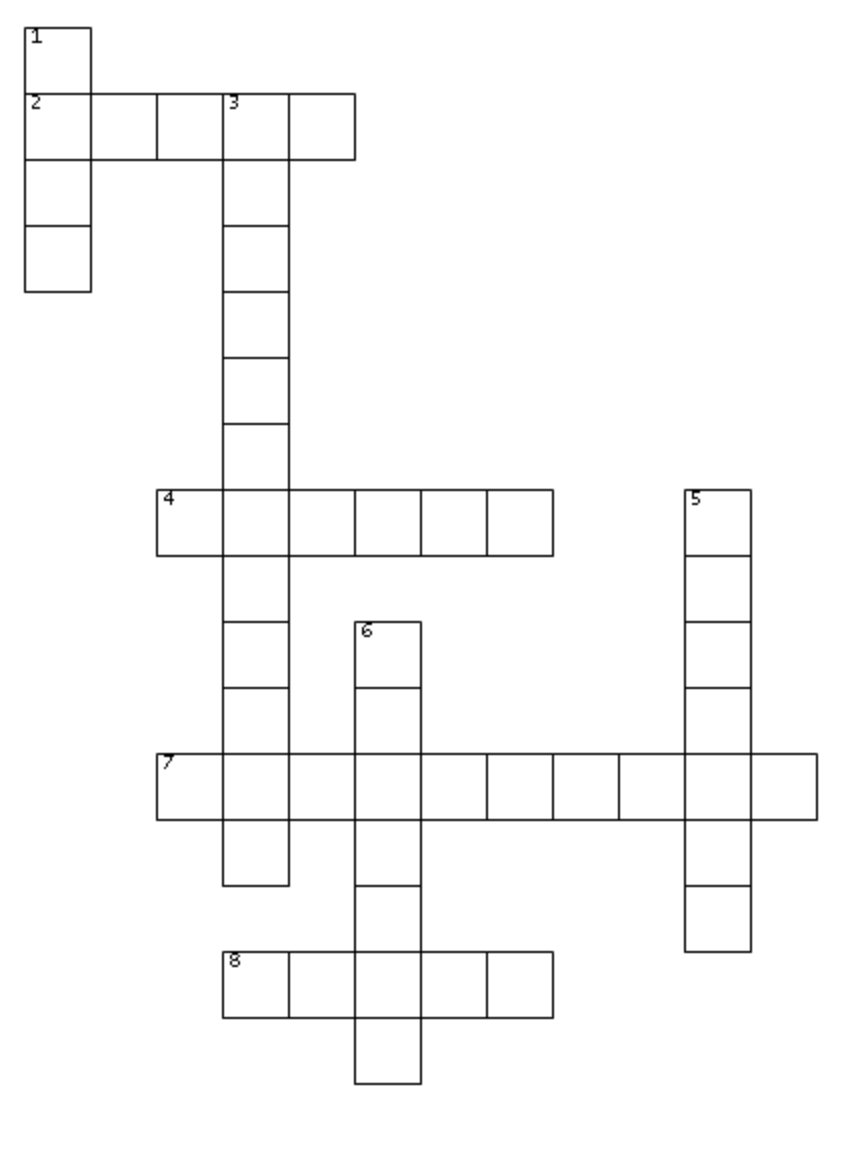 F
I
V
E
1 Down:
The number of days Hugo says he’s been living in this universe
-Crossword-
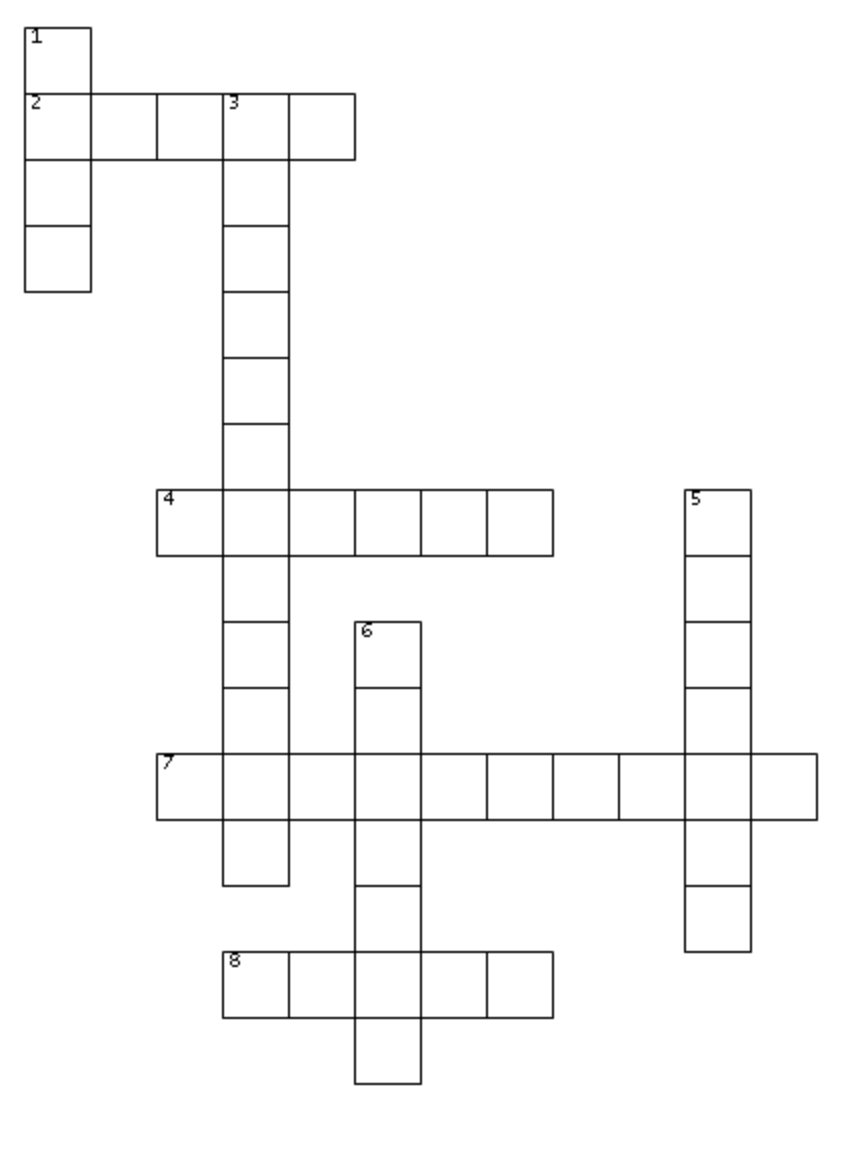 F
I
V
E
2 Across:
The country where Nora’s grandfather on her mother’s side is from
-Crossword-
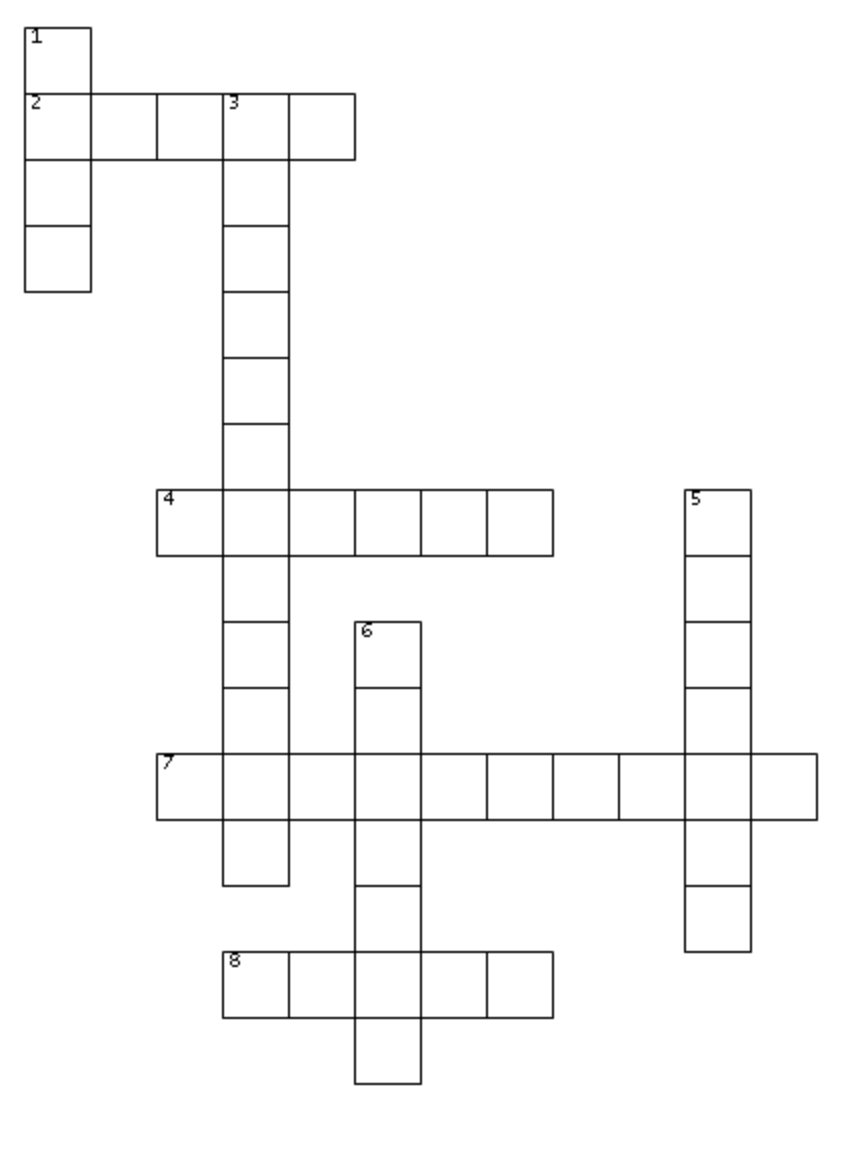 F
I
T
L
A
Y
V
E
2 Across:
The country where Nora’s grandfather on her mother’s side is from
-Crossword-
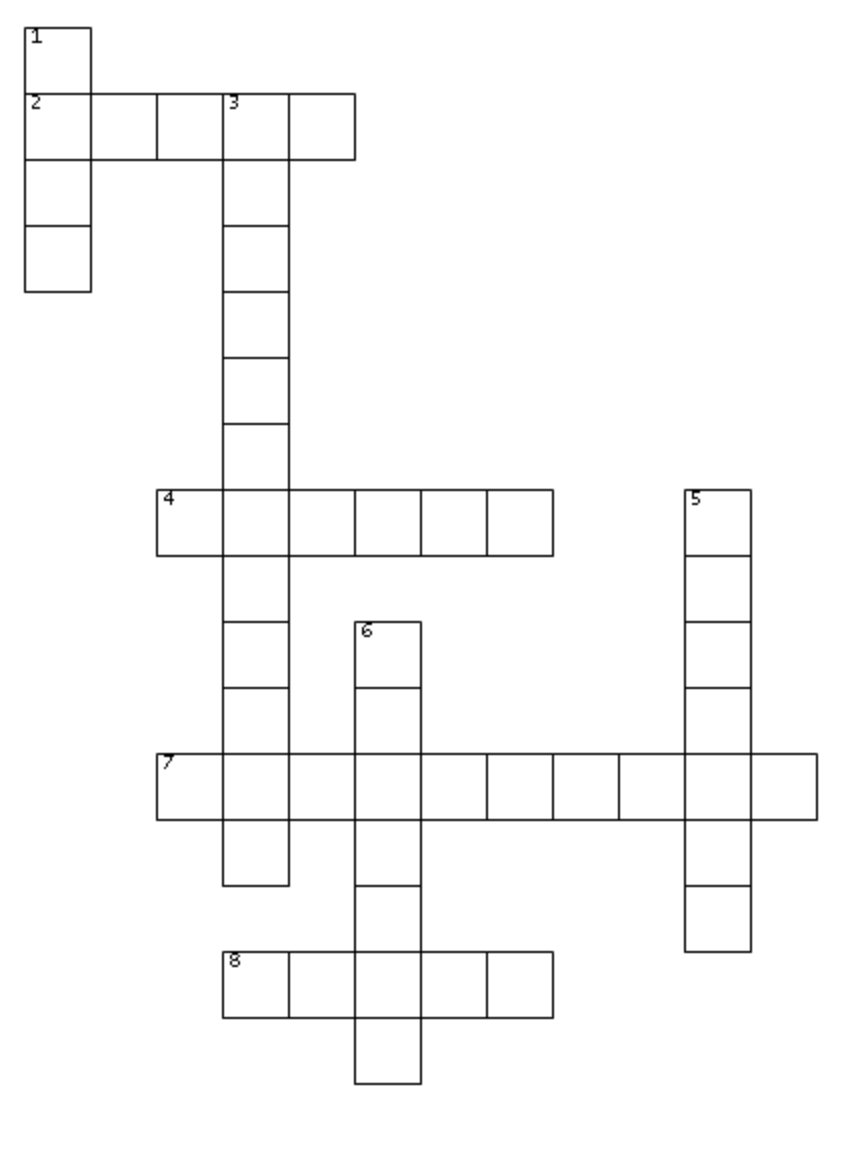 F
I
T
L
A
Y
V
E
3 Down:
The name of the northernmost city in Norway
-Crossword-
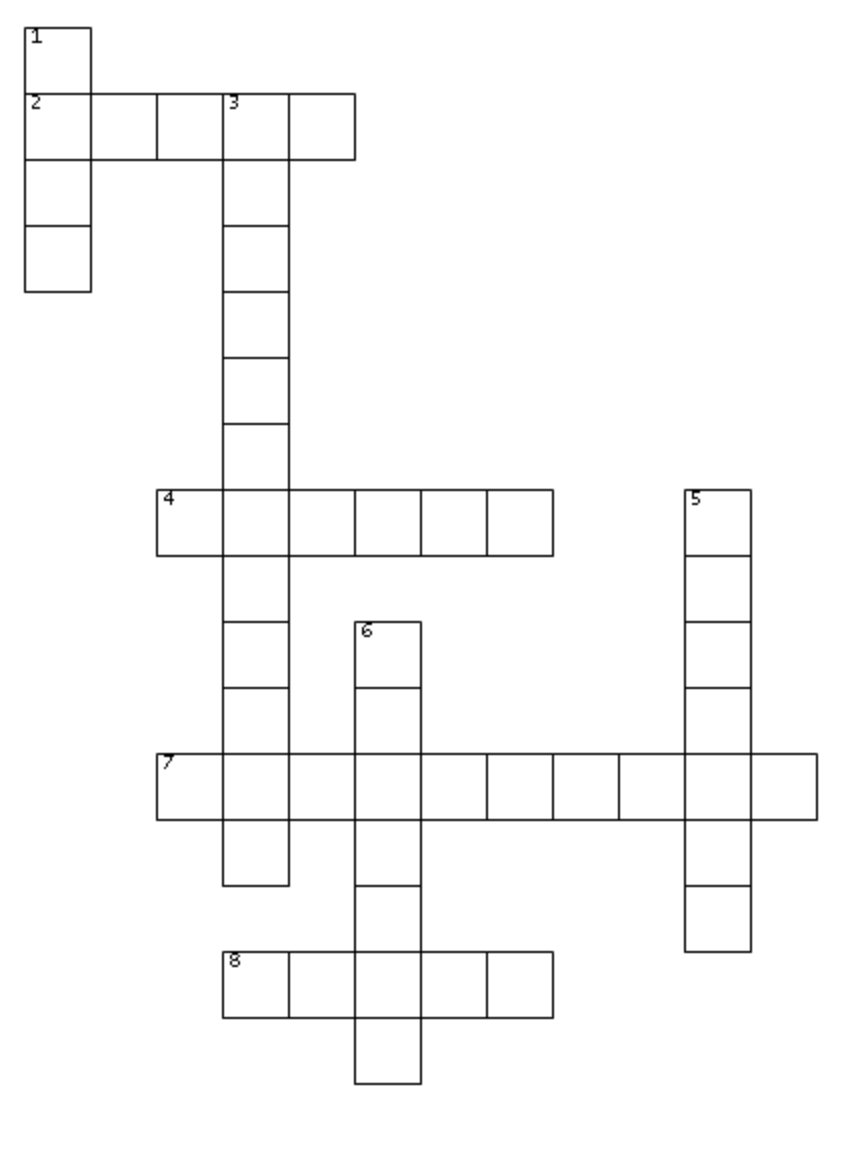 F
I
T
L
A
Y
V
O
E
N
G
Y
E
3 Down:
The name of the northernmost city in Norway
A
R
B
Y
E
N
-Crossword-
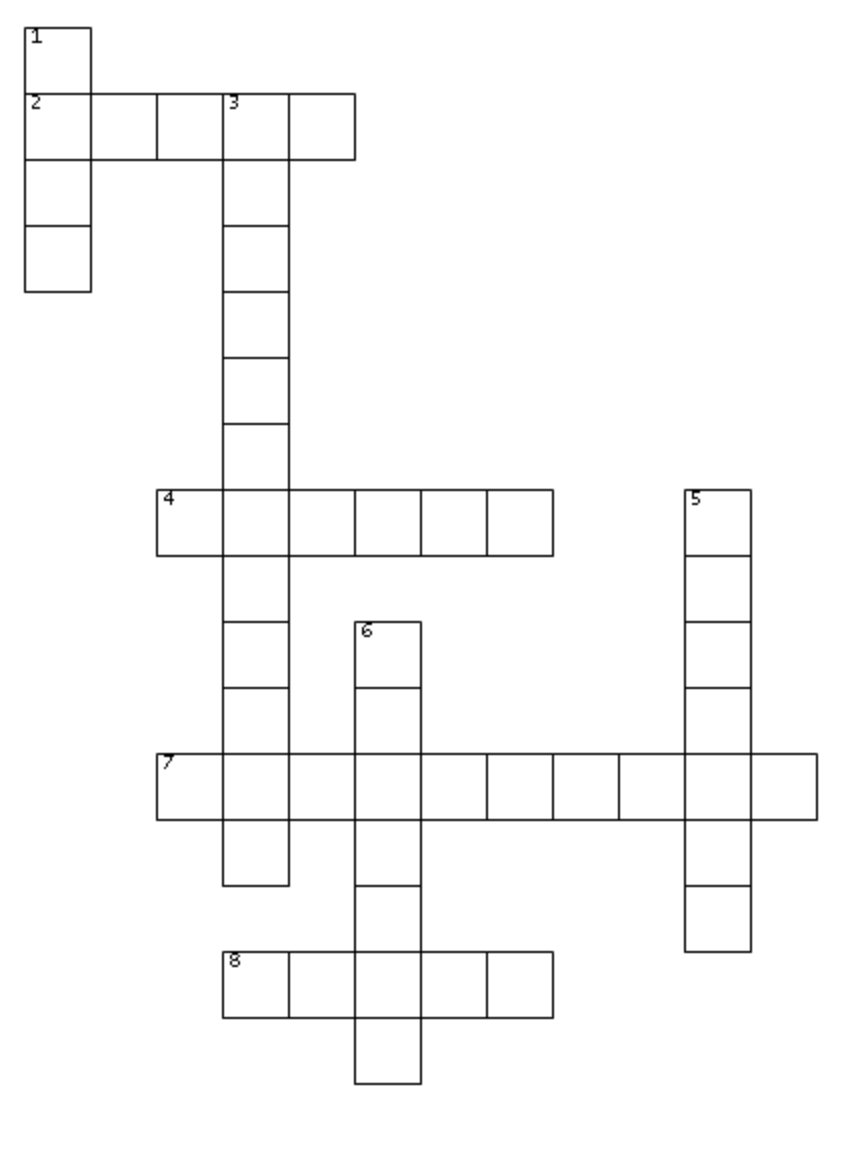 F
I
T
L
A
Y
V
O
E
N
G
Y
E
4 Across:
The animal Nora mistakes as a Polar Bear
A
R
B
Y
E
N
-Crossword-
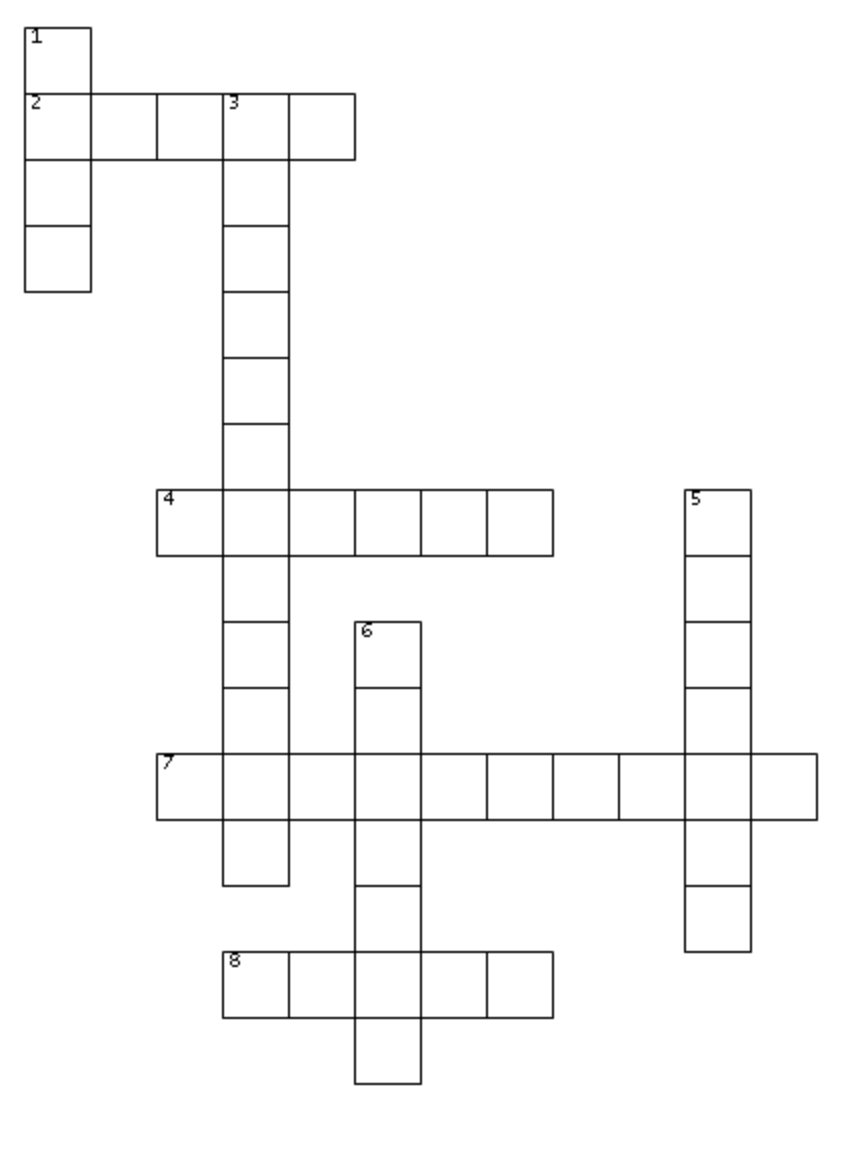 F
I
T
L
A
Y
V
O
E
N
G
Y
E
4 Across:
The animal Nora mistakes as a Polar Bear
W
R
U
S
A
L
R
B
Y
E
N
-Crossword-
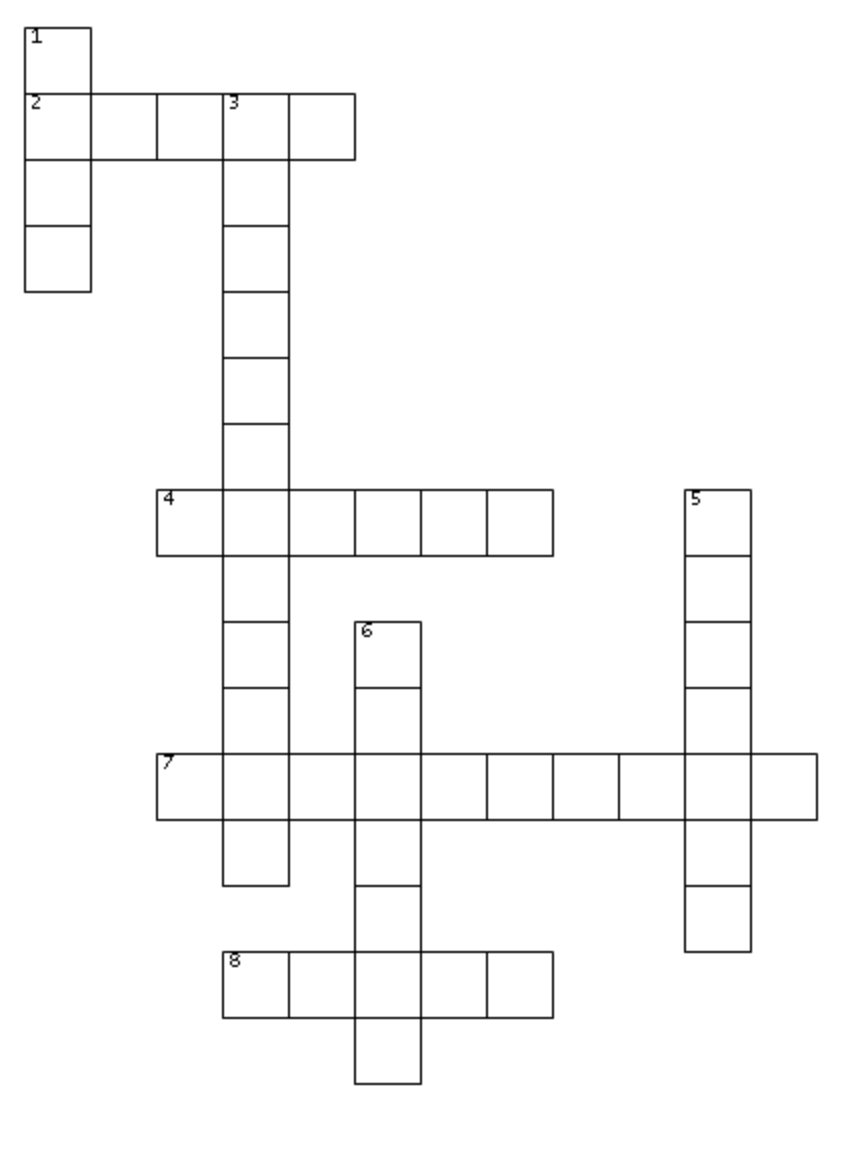 F
I
T
L
A
Y
V
O
E
N
G
Y
E
5 Down:
The name of Nora’s grandfather on her mother’s side
W
R
U
S
A
L
R
B
Y
E
N
-Crossword-
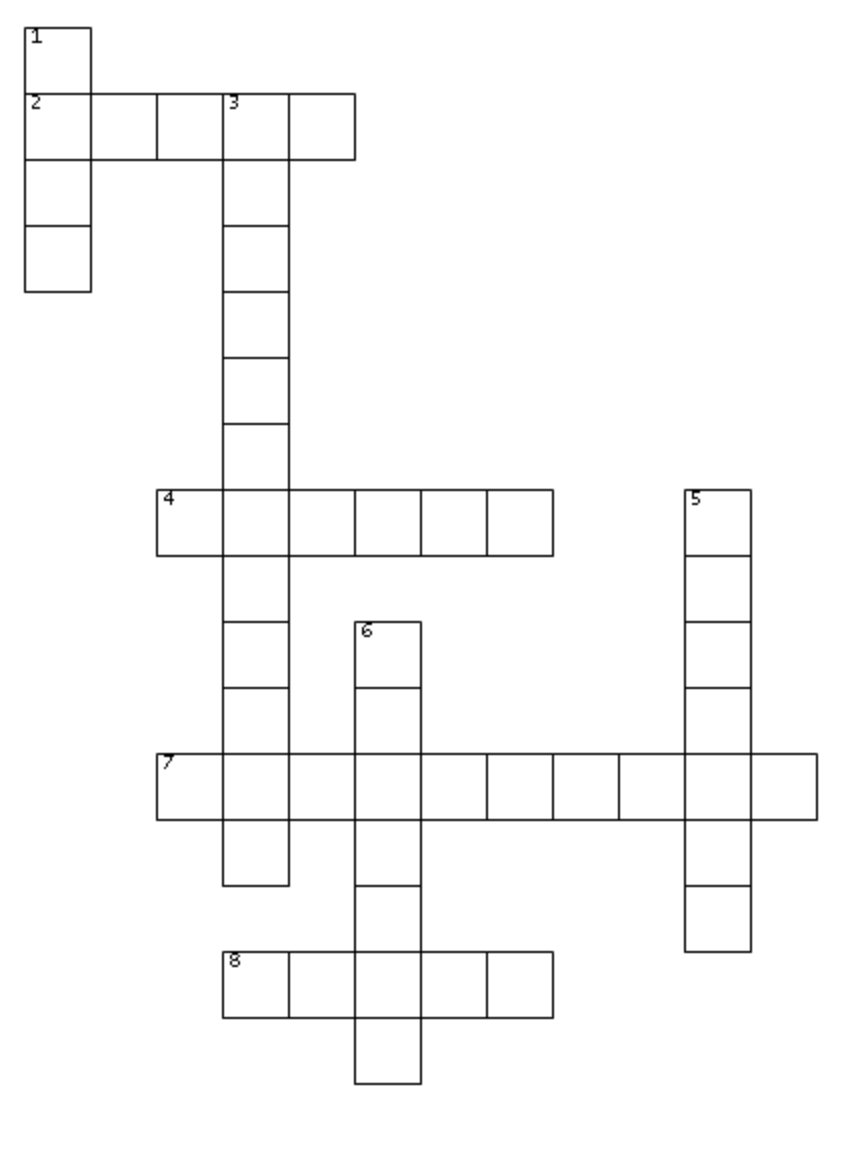 F
I
T
L
A
Y
V
O
E
N
G
Y
E
5 Down:
The name of Nora’s grandfather on her mother’s side
W
R
U
S
A
L
L
R
O
R
B
Y
E
N
E
N
Z
O
-Crossword-
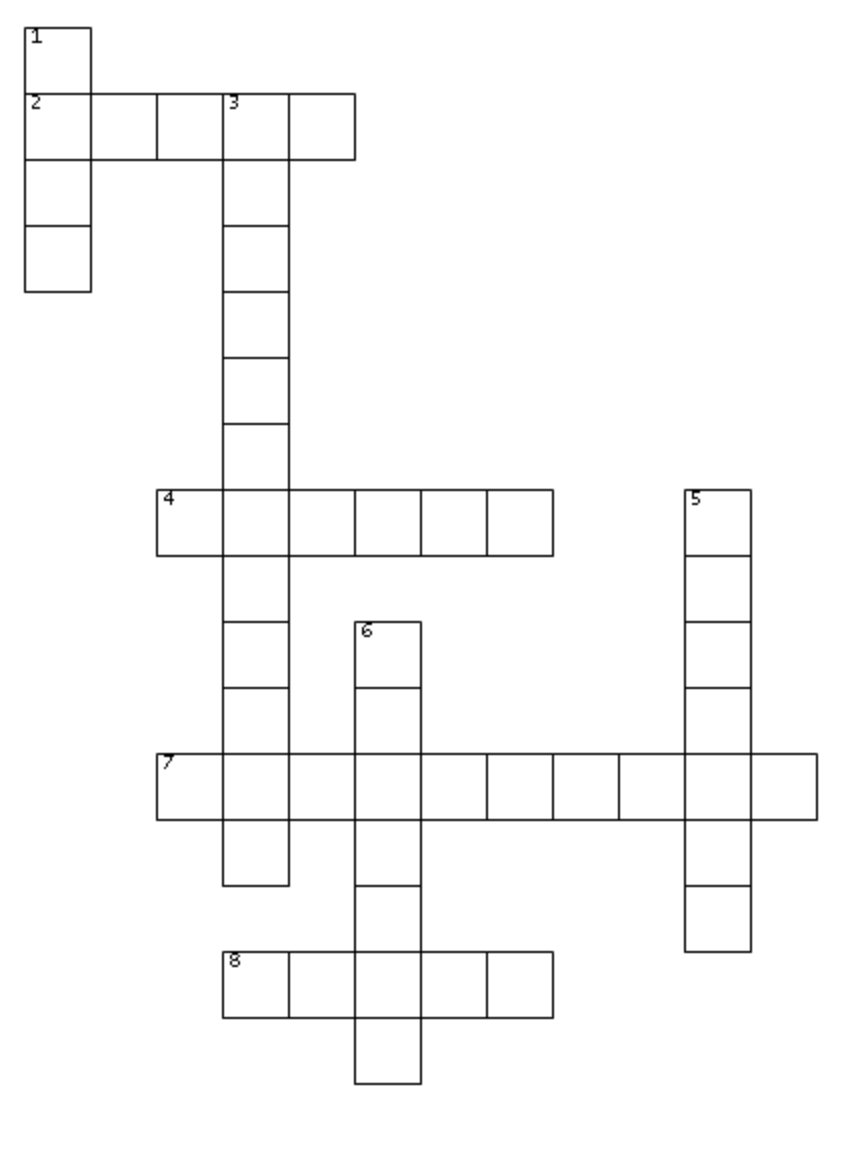 F
I
T
L
A
Y
V
O
E
N
G
Y
E
6 Down:
What Ash worked as in the hospital
W
R
U
S
A
L
L
R
O
R
B
Y
E
N
E
N
Z
O
-Crossword-
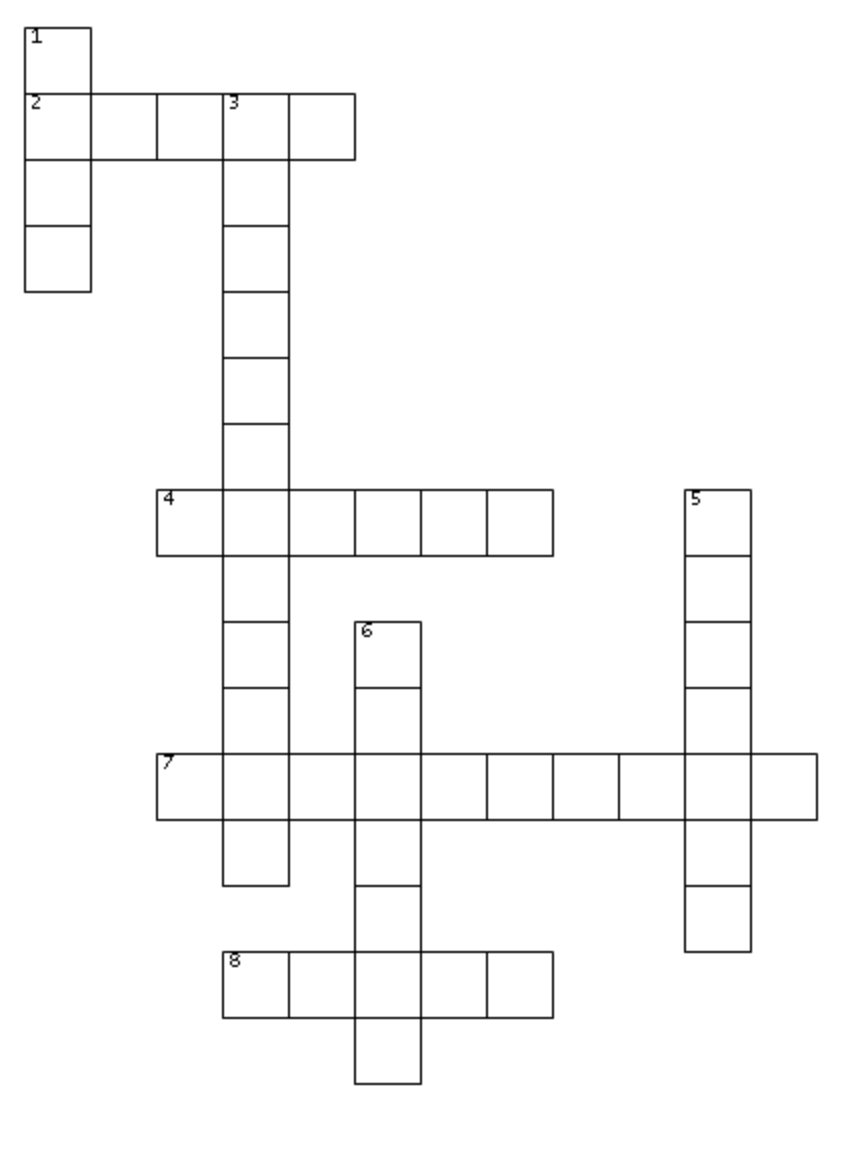 F
I
T
L
A
Y
V
O
E
N
G
Y
E
6 Down:
What Ash worked as in the hospital
W
R
U
S
A
L
L
R
O
R
B
S
Y
U
E
R
N
E
N
G
Z
E
O
O
N
-Crossword-
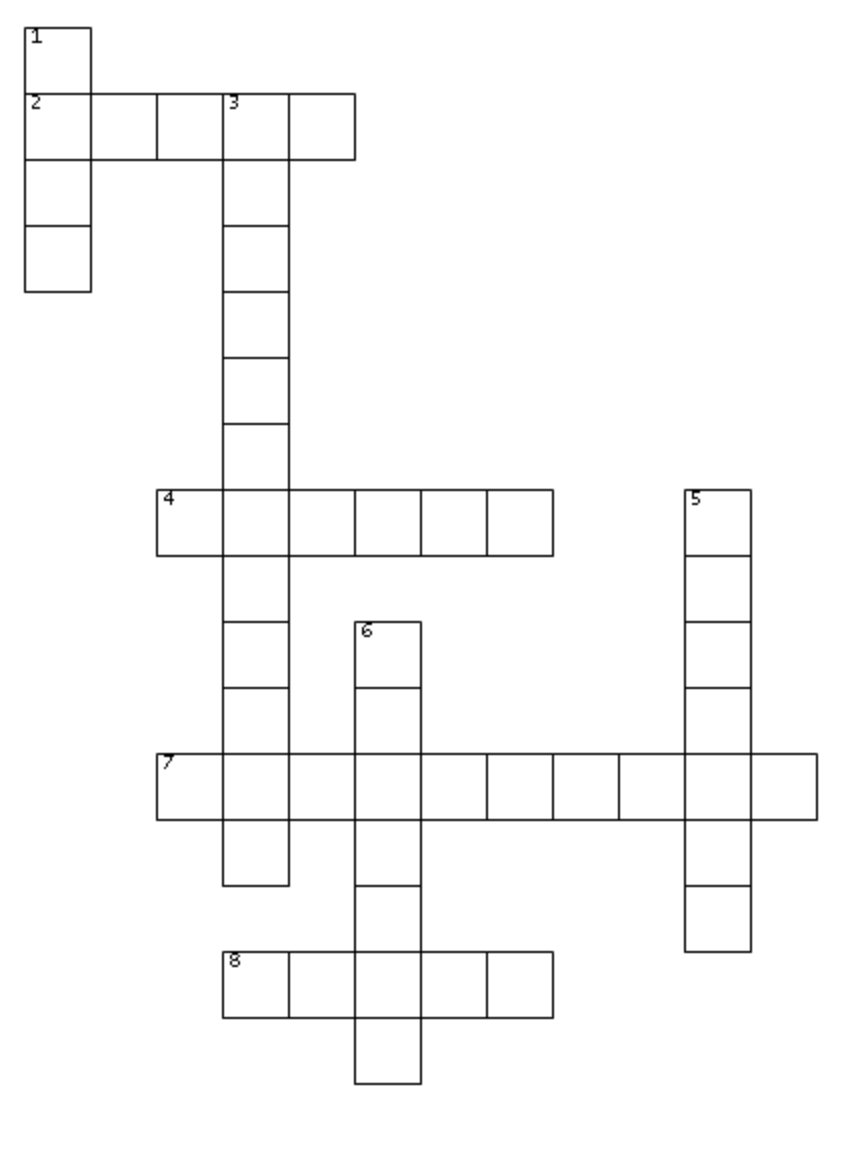 F
I
T
L
A
Y
V
O
E
N
G
Y
E
7 Across:
The name of the island where Nora sees a Polar Bear
W
R
U
S
A
L
L
R
O
R
B
S
Y
U
E
R
N
E
N
G
Z
E
O
O
N
-Crossword-
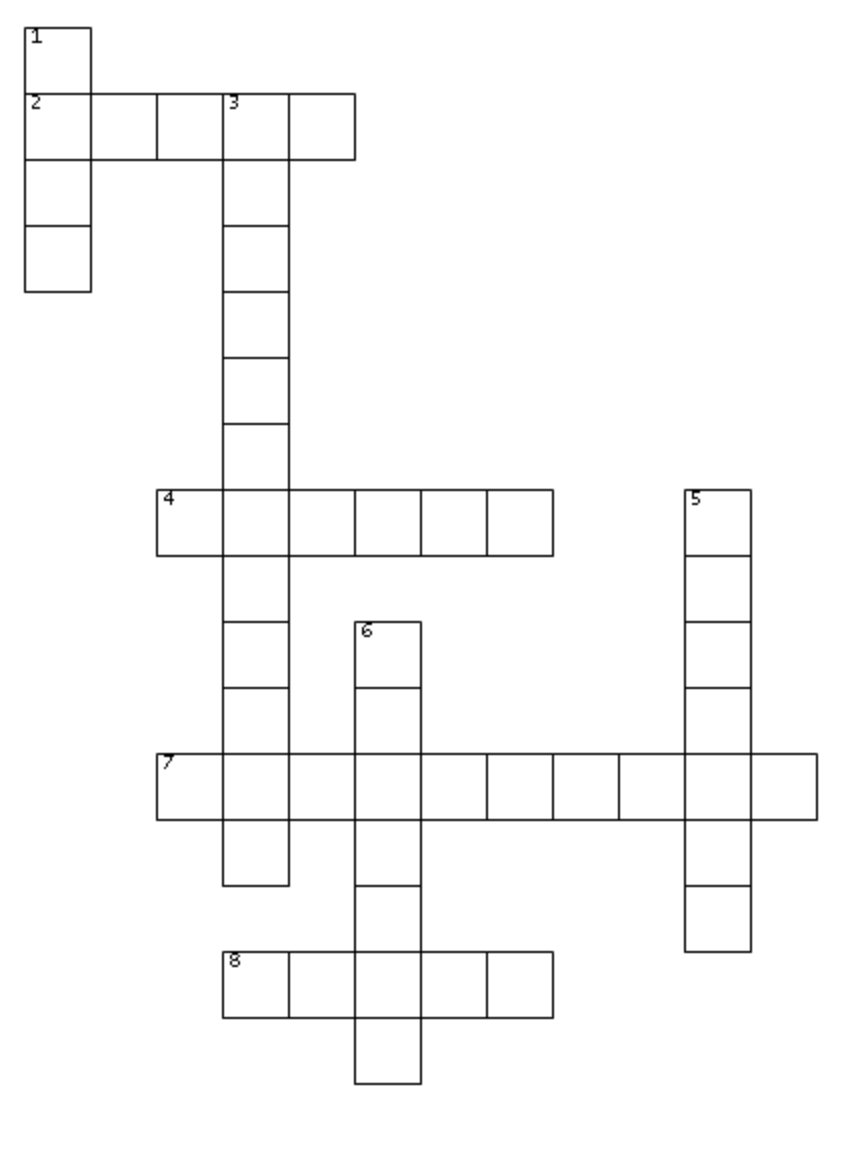 F
I
T
L
A
Y
V
O
E
N
G
Y
E
7 Across:
The name of the island where Nora sees a Polar Bear
W
R
U
S
A
L
L
R
O
R
B
S
Y
U
E
R
L
A
N
E
A
B
I
S
D
N
G
Z
E
O
O
N
-Crossword-
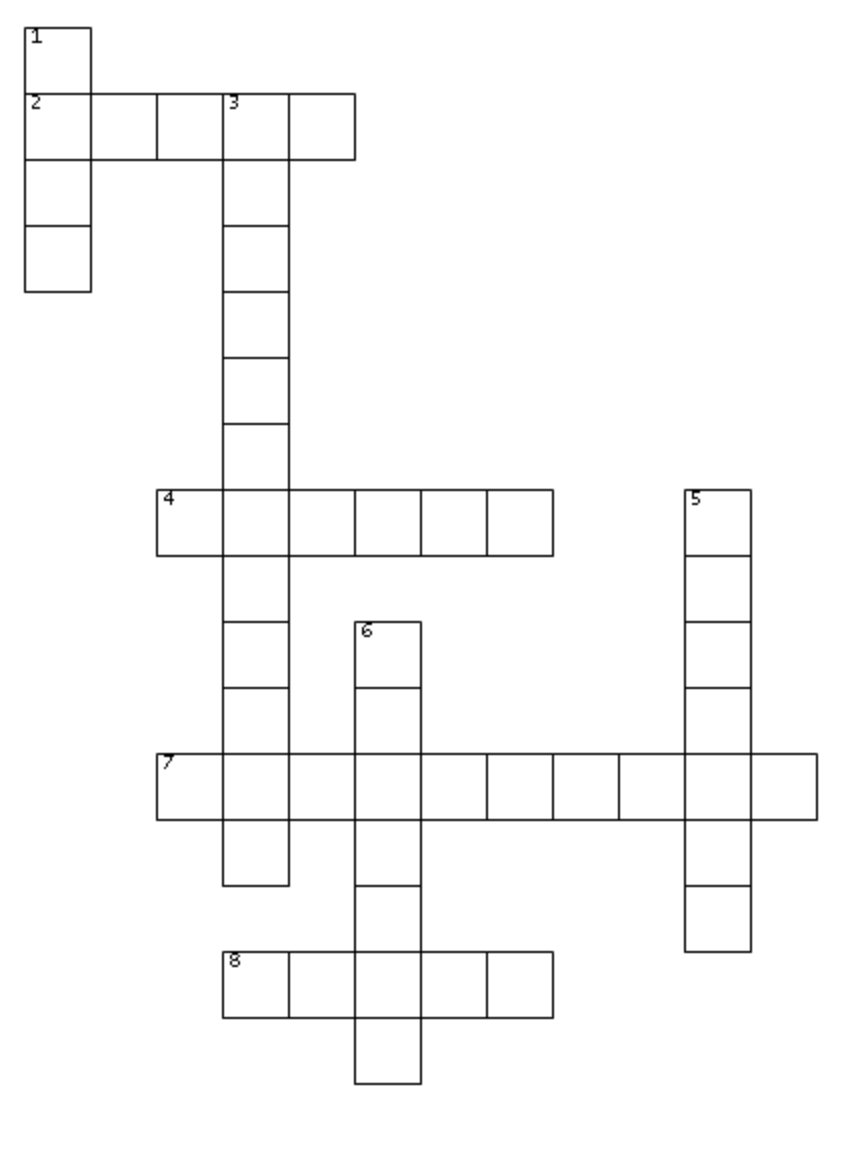 F
I
T
L
A
Y
V
O
E
N
G
Y
E
8 Across:
The name of Nora’s grandfather on her father’s side
W
R
U
S
A
L
L
R
O
R
B
S
Y
U
E
R
L
A
N
E
A
B
I
S
D
N
G
Z
E
O
O
N
-Crossword-
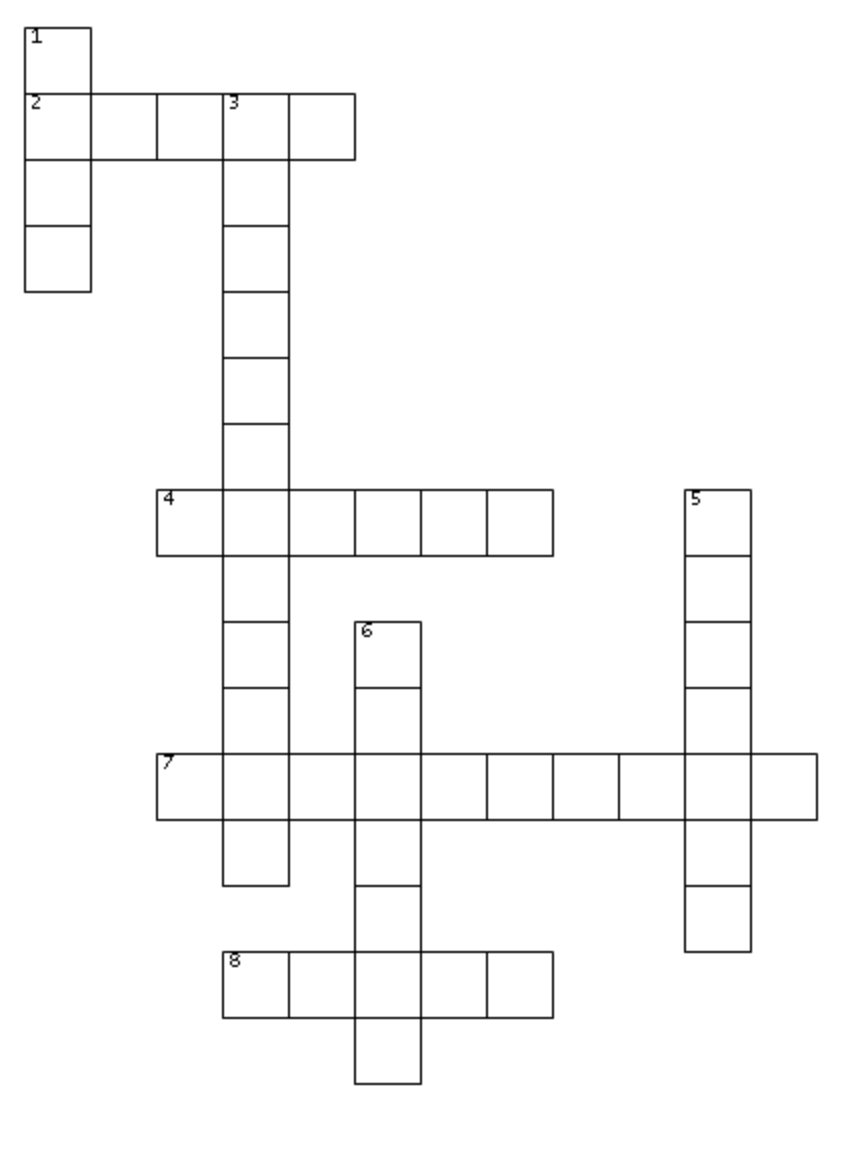 F
I
T
L
A
Y
V
O
E
N
G
Y
E
8 Across:
The name of Nora’s grandfather on her father’s side
W
R
U
S
A
L
L
R
O
R
B
S
Y
U
E
R
L
A
N
E
A
B
I
S
D
N
G
Z
E
O
O
F
E
F
G
N
Would you Rather
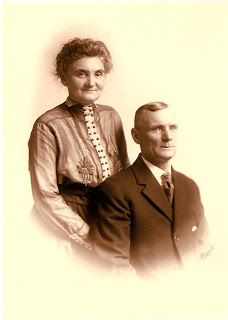 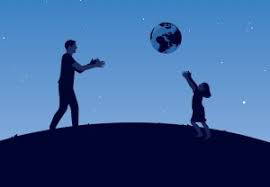 Meet future generations of your family
Meet your past ancestors
Would you Rather
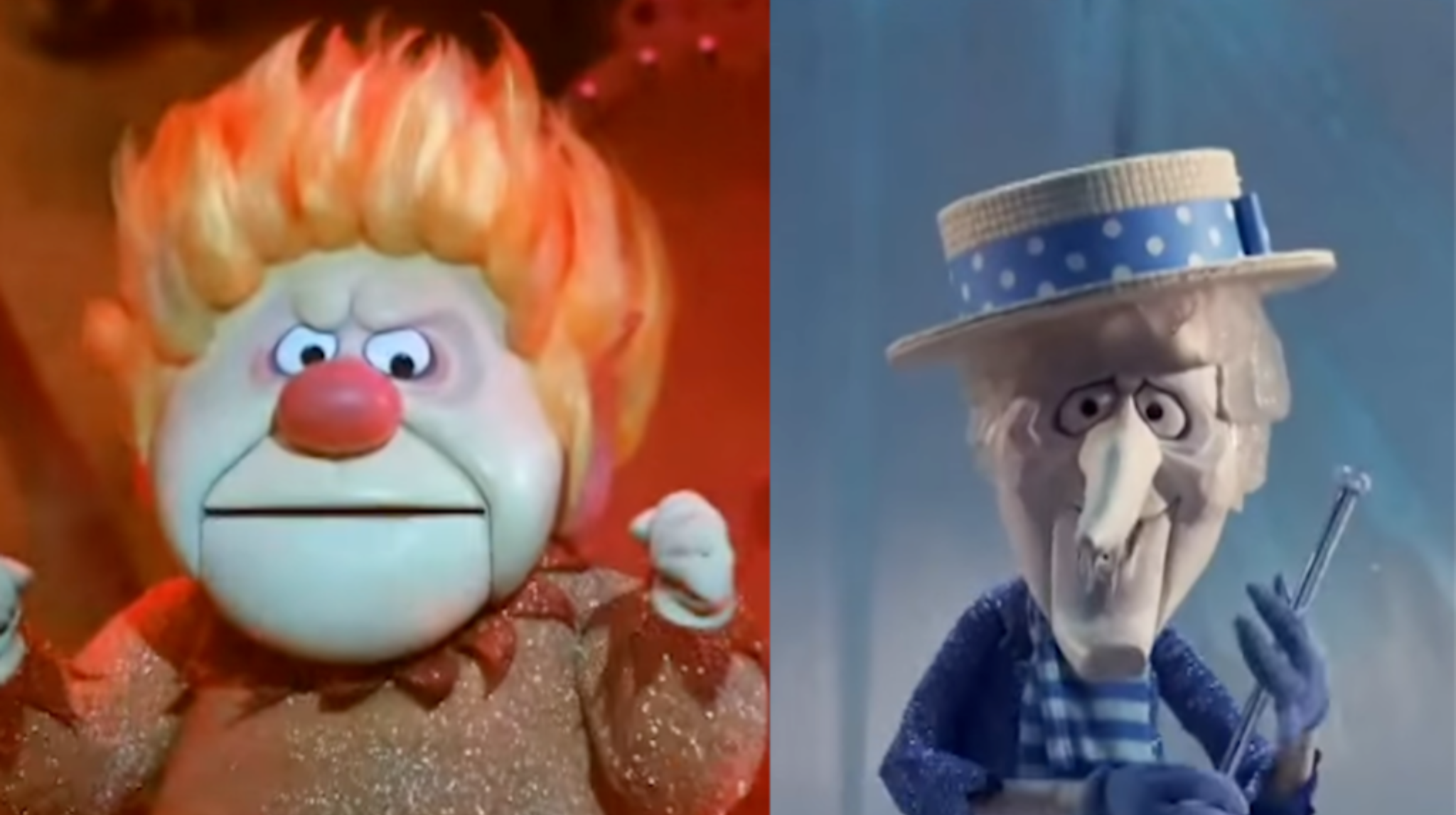 Always be hot
Always be cold
HOMEWORK
NEXT WEEK IS SPRING BREAK
NO BOOK CLUB
FOR FRIDAY 3/25:
LIFE AND DEATH AND THE QUANTUM WAVE FUNCTION TO WILD AND FREE
PGS. 144-156
EMAIL WITH ANY QUESTIONS!
Thank you!